III

Das Markusevangelium
Mk 1,1  Anfang des Evangeliums von Jesus Christos, [(dem) Sohn Gottes].
Das Markusevangelium
§3.1  Das erste Evangelium
Tradition:
  im Schatten von Mt
  kaum kommentiert oder glossiert
  auch liturgisch am wenigsten verwendet
  vermisst: Kindheit, Reden, Erscheinungen
Neuzeit:
  Mk als ältestes Ev erkannt
  Bedeutung für die Leben-Jesu-Forschung:	  	Jesus „ohne dogmatische Übermalung“
  aber: auch Mk erlaubt keine Trennung zwischen 	historischem Jesus und kerygmatischem Christus
Das Markusevangelium
§3.2  Aufbau und Inhalt (nach Schnelle)
I 	1,1-8,26 
	Jesu Wirken innerhalb und 	außerhalb Galiläas 
	
II 	8,27-10,52 
	Jesu Weg zur Passion 

III 	11,1-16,8  
	Jesus in Jerusalem 

(vgl. Schnelle, Einleitung, 248)
Aufbau ist Ausdruck des theol. Gestaltungswillens:
auferstandener Christus = 
irdischer, gekreuzigter Jesus
1,1-6,56 	Die Evangeliumsverkündigung in Galiläa   1,1-15	Prolog 
1,16-45 	Jesu erstes Wirken 				I
2,1-3,6 	Streitgespräche 
3,7-35 	Heilungen, Beruf.d.Jünger, Jesu Verwandte 
4,1-34 	Gleichnisrede
4,35-5,43 	Wundergeschichten 
6,1-56 	Abschluss der Verkündigung in Galiläa 

7,1-8,26 	Das Wirken Jesu unter Heiden 
7,1-7,23 	Rein und Unrein 
7,24-37	Heilungen an Heiden                               8,1-9 	Die Speisung der 4000 als Abschluss der 			Wanderung durch Heidengebiet 
8,10-26 	Die Rückkehr nach Galiläa
1,1-6,56 	Die Evangeliumsverkündigung in Galiläa   1,1-15	Prolog 
1,16-45 	Jesu erstes Wirken 				I
2,1-3,6 	Streitgespräche 
3,7-35 	Heilungen, Beruf.d.Jünger, Jesu Verwandte 
4,1-34 	Gleichnisrede
4,35-5,43 	Wundergeschichten 
6,1-56 	Abschluss der Verkündigung in Galiläa 

7,1-8,26 	Das Wirken Jesu unter Heiden 
7,1-7,23 	Rein und Unrein 
7,24-37	Heilungen an Heiden                               8,1-9 	Die Speisung der 4000 als Abschluss der 			Wanderung durch Heidengebiet 
8,10-26 	Die Rückkehr nach Galiläa
Nach der Taufe:  1,13  … und wurde vom Satan in Versuchung geführt … 14 Nachdem man Johannes ins Gefängnis geworfen hatte, ging Jesus wieder nach Galiläa; er verkündete das Evangelium Gottes
 15 und sprach: Die Zeit ist erfüllt, das Reich Gottes ist nahe. Kehrt um, und glaubt an das Evangelium!
1,1-6,56 	Die Evangeliumsverkündigung in Galiläa   1,1-15	Prolog 
1,16-45 	Jesu erstes Wirken 				I
2,1-3,6 	Streitgespräche 
3,7-35 	Heilungen, Beruf.d.Jünger, Jesu Verwandte 
4,1-34 	Gleichnisrede
4,35-5,43 	Wundergeschichten 
6,1-56 	Abschluss der Verkündigung in Galiläa 

7,1-8,26 	Das Wirken Jesu unter Heiden 
7,1-7,23 	Rein und Unrein 
7,24-37	Heilungen an Heiden                               8,1-9 	Die Speisung der 4000 als Abschluss der 			Wanderung durch Heidengebiet 
8,10-26 	Die Rückkehr nach Galiläa
1,16 Als Jesus am See von Galiläa entlangging, sah er Simon und Andreas, den Bruder des Simon, die auf dem See ihr Netz auswarfen; sie waren nämlich Fischer.
 17 Da sagte er zu ihnen: Kommt her, folgt mir nach! Ich werde euch zu Menschenfischern machen.
 18 Sogleich ließen sie ihre Netze liegen und folgten ihm.
 19 Als er ein Stück weiterging, sah er Jakobus, den Sohn des Zebedäus, und seinen Bruder Johannes; sie waren im Boot und richteten ihre Netze her.
 20 Sofort rief er sie, und sie ließen ihren Vater Zebedäus mit seinen Tagelöhnern im Boot zurück und folgten Jesus nach.
1,1-6,56 	Die Evangeliumsverkündigung in Galiläa   1,1-15	Prolog 
1,16-45 	Jesu erstes Wirken 				I
2,1-3,6 	Streitgespräche 
3,7-35 	Heilungen, Beruf.d.Jünger, Jesu Verwandte 
4,1-34 	Gleichnisrede
4,35-5,43 	Wundergeschichten 
6,1-56 	Abschluss der Verkündigung in Galiläa 

7,1-8,26 	Das Wirken Jesu unter Heiden 
7,1-7,23 	Rein und Unrein 
7,24-37	Heilungen an Heiden                               8,1-9 	Die Speisung der 4000 als Abschluss der 			Wanderung durch Heidengebiet 
8,10-26 	Die Rückkehr nach Galiläa
1,21ff Sie kamen nach Kafarnaum. Am folgenden Sabbat ging er in die Synagoge und lehrte. Und die Menschen waren sehr betroffen von seiner Lehre; denn er lehrte sie wie einer, der (göttliche) Vollmacht hat, nicht wie die Schriftgelehrten.
 In ihrer Synagoge saß ein Mann, der von einem unreinen Geist besessen war (ἄνθρωπος ἐν πνεύματι ἀκαθάρτῳ). Der begann zu schreien: „Was haben wir mit dir zu tun, Jesus von Nazaret? Bist du gekommen, um uns ins Verderben zu stürzen? Ich weiß, wer du bist: der Heilige Gottes.“ Da befahl ihm Jesus: „Schweig und verlaß ihn!“ Der unreine Geist zerrte den Mann hin und her und verließ ihn mit lautem Geschrei. Da erschraken alle, und einer fragte den andern: „Was hat das zu bedeuten? Hier wird mit Vollmacht eine ganz neue Lehre verkündet. Sogar die unreinen Geister gehorchen seinem Befehl.“ Und sein Ruf verbreitete sich rasch im ganzen Gebiet von Galiläa.
1,1-6,56 	Die Evangeliumsverkündigung in Galiläa   1,1-15	Prolog 
1,16-45 	Jesu erstes Wirken 				I
2,1-3,6 	Streitgespräche 
3,7-35 	Heilungen, Beruf.d.Jünger, Jesu Verwandte 
4,1-34 	Gleichnisrede
4,35-5,43 	Wundergeschichten 
6,1-56 	Abschluss der Verkündigung in Galiläa 

7,1-8,26 	Das Wirken Jesu unter Heiden 
7,1-7,23 	Rein und Unrein 
7,24-37	Heilungen an Heiden                               8,1-9 	Die Speisung der 4000 als Abschluss der 			Wanderung durch Heidengebiet 
8,10-26 	Die Rückkehr nach Galiläa
II 		8,27-10,52: Jesu Weg zur Passion 

8,27-9,1 	Petrusbekenntnis, 1. Leidensankündigung, 		Leidensnachfolge
9,2-50 	Verklärung, Wunder, 2. LA, Belehrungen 
10,1-52 	Weg nach Jer., Belehrungen, 3. LA, Wunder
III 					11,1-16,8: Jesus in Jerusalem 

11,1-25 			Einzug in Jerusalem, Tempelreinigung 
11,27-12,44 	Streit- und Lehrgespräche 
13,1-37 			Rede von den letzten Dingen 
14,1-15,47 	Die Passion Jesu 
16,1-8 			Das leere Grab 
(16,9-20) 		Unechter Markusschluss: Erscheinungen 							d. Auferstandenen, Aussendung d.	Jünger
I  	1,1-8,26 
Jesu Wirken innerhalb und außerhalb Galiläas 

1,1-6,56 Die Ev.-verkünd. in Galiläa 1,1-15	 Prolog 
1,16-45 	 Jesu erstes Wirken 
2,1-3,6 	 Streitgespräche 
3,7-35 	 Heilungen, Berufung der Jünger, 	 Jesu Verwandte 
4,1-34 	 Gleichnisse 
4,35-5,43    Wundergeschichten 
6,1-56 	 Abschluss d. Verkünd. in Galiläa 

7,1-8,26  Wirken Jesu unter Heiden 
7,1-7,23  Rein und Unrein 
7,24-37	  Heilungen an Heiden
8,1-9 	  Die Speisung der 4000 als 	  Abschluss der Wanderung             	  durch Heidengebiet 
8,10-26 	  Die Rückkehr nach Galiläa
II 	8,27-10,52 
Jesu Weg zur Passion 

8,27-9,1 Petrusbekenntnis, 1. Leidens-	ankündigung, Leidensnachfolge 9,2-50 	Verklärung, Wunder, 2. Leidens-	ankündigung, Belehrungen 
10,1-52 	Weg nach Jerusalem, Belehrun-	gen, 3. Leidensankünd., Wunder 

III 	11,1-16,8 
Jesus in Jerusalem 

11,1-25 		Einzug in Jerusalem, 		Tempelreinigung 
11,27-12,44 	Streit- und 			Lehrgespräche 
13,1-37 		Rede von den letzten 		Dingen 
14,1-15,47 	Die Passion Jesu 
16,1-8 		Das leere Grab 
(16,9-20) 	Unechter Markusschluß
Verklärung: 9,7Dieser ist mein geliebter Sohn
Taufe: 1,11Du bist mein geliebter Sohn
Tod: 15,39Dieser Mensch war (ein) Gottes Sohn
I  	1,1-8,26 
Jesu Wirken innerhalb und außerhalb Galiläas 

1,1-6,56 Die Ev.-verkünd. in Galiläa 1,1-15	 Prolog 
1,16-45 	 Jesu erstes Wirken 
2,1-3,6 	 Streitgespräche 
3,7-35 	 Heilungen, Berufung der Jünger, 	 Jesu Verwandte 
4,1-34 	 Gleichnisse 
4,35-5,43    Wundergeschichten 
6,1-56 	 Abschluss d. Verkünd. in Galiläa 

7,1-8,26  Wirken Jesu unter Heiden 
7,1-7,23  Rein und Unrein 
7,24-37	  Heilungen an Heiden
8,1-9 	  Die Speisung der 4000 als 	  Abschluss der Wanderung             	  durch Heidengebiet 
8,10-26 	  Die Rückkehr nach Galiläa
II 	8,27-10,52 
Jesu Weg zur Passion 

8,27-9,1 Petrusbekenntnis, 1. Leidens-	ankündigung, Leidensnachfolge 9,2-50 	Verklärung, Wunder, 2. Leidens-	ankündigung, Belehrungen 
10,1-52 	Weg nach Jerusalem, Belehrun-	gen, 3. Leidensankünd., Wunder 

III 	11,1-16,8 
Jesus in Jerusalem 

11,1-25 		Einzug in Jerusalem, 		Tempelreinigung 
11,27-12,44 	Streit- und 			Lehrgespräche 
13,1-37 		Rede von den letzten 		Dingen 
14,1-15,47 	Die Passion Jesu 
16,1-8 		Das leere Grab 
(16,9-20) 	Unechter Markusschluß
2,7Was redet dieser so? Er lästert.
3,6Und die Pharisäer gingen hinaus und hielten mit den Herodianern sofort Rat gegen ihn, wie sie ihn umbringen könnten.
6,25Ich will, dass du mir sofort auf einer Schüssel das Haupt Johannes' des Täufers gibst!
I  	1,1-8,26 
Jesu Wirken innerhalb und außerhalb Galiläas 

1,1-6,56 Die Ev.-verkünd. in Galiläa 1,1-15	 Prolog 
1,16-45 	 Jesu erstes Wirken 
2,1-3,6 	 Streitgespräche 
3,7-35 	 Heilungen, Berufung der Jünger, 	 Jesu Verwandte 
4,1-34 	 Gleichnisse 
4,35-5,43    Wundergeschichten 
6,1-56 	 Abschluß der Verkünd. in Galiläa 

7,1-8,26  Wirken Jesu unter Heiden 
7,1-7,23  Rein und Unrein 
7,24-37	  Heilungen an Heiden
8,1-9 	  Die Speisung der 4000 als 	  Abschluss d. Wanderung             	  durch Heidengebiet 
8,10-26 	  Die Rückkehr nach Galiläa
II 	8,27-10,52 
Jesu Weg zur Passion 

8,27-9,1 Petrusbekenntnis, 1. Leidens-	ankündigung, Leidensnachfolge 9,2-50 	Verklärung, Wunder, 2. Leidens-	ankündigung, Belehrungen 
10,1-52 	Weg nach Jer., Belehrungen, 	3. Leidensankünd., Wunder 

III 	11,1-16,8 
Jesus in Jerusalem 

11,1-25 		Einzug in Jerusalem, 		Tempelreinigung 
11,27-12,44 	Streit- und 			Lehrgespräche 
13,1-37 		Rede von den letzten 		Dingen 
14,1-15,47 	Die Passion Jesu 
16,1-8 		Das leere Grab 
(16,9-20) 	Unechter Markusschluß
8,31Und er fing an, sie zu lehren, dass der Sohn des Menschen vieles leiden und verworfen werden müsse von den Ältesten und Hohenpriestern und Schriftgelehrten und dass er getötet werden und nach drei Tagen auferstehen müsse.
I  	1,1-8,26 
Jesu Wirken innerhalb und außerhalb Galiläas 

1,1-6,56 Die Ev.-verkünd. in Galiläa 1,1-15	 Prolog 
1,16-45 	 Jesu erstes Wirken 
2,1-3,6 	 Streitgespräche 
3,7-35 	 Heilungen, Berufung der Jünger, 	 Jesu Verwandte 
4,1-34 	 Gleichnisse 
4,35-5,43    Wundergeschichten 
6,1-56 	 Abschluß der Verkünd. in Galiläa 

7,1-8,26  Wirken Jesu unter Heiden 
7,1-7,23  Rein und Unrein 
7,24-37	  Heilungen an Heiden
8,1-9 	  Die Speisung der 4000 als 	  Abschluss der Wanderung             	  durch Heidengebiet 
8,10-26 	  Die Rückkehr nach Galiläa
II 	8,27-10,52 
Jesu Weg zur Passion 

8,27-9,1 Petrusbekenntnis, 1. Leidens-	ankündigung, Leidensnachfolge 9,2-50 	Verklärung, Wunder, 2. Leidens-	ankündigung, Belehrungen 
10,1-52 	Weg nach Jer., Belehrungen, 	3. Leidensankünd., Wunder 

III 	11,1-16,8 
Jesus in Jerusalem 

11,1-25 		Einzug in Jerusalem, 		Tempelreinigung 
11,27-12,44 	Streit- und 			Lehrgespräche 
13,1-37 		Rede von den letzten 		Dingen 
14,1-15,47 	Die Passion Jesu 
16,1-8 		Das leere Grab 
(16,9-20) 	Unechter Markusschluß
Galiläa vs. Jerusalem
Ort der eschatol. Offb. vs. Ort der Feindschaft

16,7...sagt seinen Jüngern und Petrus, dass er euch nach Galiläa vorausgeht! Dort werdet ihr ihn sehen, wie er euch gesagt hat.
„mk. Topographie“:
Umkehrung jüdischer Heilsvorstellungen
 Heil geht von den Juden an die Heiden über
Das Markusevangelium
§3.3  Quellen und ihre Bearbeitung
alter Passionsbericht
Apokalypse (vgl. 13) 
Sammlung von Streitgesprächen (vgl. 2,1-3,6) 
Gleichnisse (vgl. 4)
Wundergeschichtensammlung (vgl. 4-6)
katechetische Sammlung (vgl. 10)
mdl. & schriftl. Überlieferung in d.Gemeinde des Mk
mdl.: Logien oder Einzelerzählungen
schriftl.: gattungsmäßig geordnete Sammlungen von Einzelgeschichten („vormk. Sammlungen“)
schriftl.: längere Traditionseinheiten, Passions-geschichte (Mk 14f.) apokalypt. Rede (Mk 13)
Das Markusevangelium
§3.3  Quellen und ihre Bearbeitung
Seesturm (4,35-41)
	Geresaner (5,1-20)
		Jairustöchterlein I (5,21-24)
			Blutflüssige Frau (5,25-34)
		Jairustöchterlein II (5,35-43)
	Mahl der Fünftausend (6,35-44)
Seesturm (6,45-52)
Das Markusevangelium
§3.3  Quellen und ihre Bearbeitung
Seesturm (4,35-41)
	Gerasener (5,1-20)
		Jairustöchterlein I (5,21-24)
			Blutflüssige Frau (5,25-34)
		Jairustöchterlein II (5,35-43)
					Nazaret (6,1-6a)
						Aussendung d.Schüler (6,6b-13)
							Mahl des Herodes und 
							Tod des Täufers (6,14-29)
						Rückkehr d.Schüler (6,30-34)
	Mahl der Fünftausend (6,35-44)
Seesturm (6,45-52)
Das Markusevangelium
§3.3  Quellen und ihre Bearbeitung
konzentrisch gestaltete Sammlung durch Gegen-einheit unterbrochen
Gegenwundergeschichte (in Nazaret kann Jesus keine Wunder wirken: 6,1-6a)
Enthauptung des Täufers mit Herodesgastmahl gerahmt durch Aussendung und Rückkehr der Schüler Jesu  Passionsthematik mit Nachfolge verknüpft
Herodesgastmahl als Kontrastfolie für die jesuanische Speisungsgeschichte  Schüler als Diener für die kleinen Leute (6,41)
Das Markusevangelium
§3.4  Sprache und Stil
einfache Sprache
Parataxe
„derbes“ Vokabular:
	vgl. κράβαττος mit κλίνη und κλινίδιον (2,4 par.)
Und da sie (ihn) nicht hinbringen konnten zu ihm wegen der Volksmenge, abdeckten sie das Dach, wo er war, und (es) aufgrabend, hinablassen sie die Bahre, wo der Gelähmte daniederlag.
Diminutiva (θυγάτριον)
z.T. umständlicher Erzählstil
Standard der hellenistischen Volksliteratur
durchaus kunstvolle Stilelemente: vgl. Verschachtelung von Szenen
Das Markusevangelium
§3.4  Sprache und Stil
Verschachtelung von Szenen: 
 „mk. Schachtel“ oder „marcian sandwich“
Mk 3,20-35 
[Verwandte – Beelzebulvorwurf – Verwandte ]
Mk 5,21-43 
[Jairustöchterlein – Blutflüssige Frau  –  Jairustöchterlein ]
Mk 6,7-33 
[Aussendung der Schüler – Herodes u.d.Täufer – Rückkehr der Schüler ]
etc.
Das Markusevangelium
§3.5  Verfasser
Ev selbst gibt keinen Hinweis
  erst sekundäre Evangelienüberschrift
  Papias um 130p: Hermeneut (Dolmetscher) des Petrus
Markus war Hermeneut des Petrus und schrieb sorgfältig auf, wessen er sich erinnerte, wenn auch nicht der Reihe nach, nämlich Worte und Taten Christi. 
	Denn er hatte den Herrn nicht gehört und war ihm nicht nachgefolgt, sondern, wie gesagt, später dem Petrus … 
	Denn auf eines achtete er: nichts von dem auszulassen, was er gehört hatte, und nichts davon zu verfälschen.
 apologetische Tendenz!
Das Markusevangelium
§3.5  Verfasser
 altkirchl. Tradition: Missionar Johannes Markus 
hellenist. Judenchrist aus Jerusalem; Mutter stellt der Urgemeinde ihr Haus zur Verfügung (Apg 12,12)
Barnabas und Paulus nehmen ihn nach Antiochia mit (Apg 12,25), dann: erste Missionsreise (Apg 13,5), Barnabas und Paulus trennen sich seinetwegen (Apg 15,36-40);  später Versöhnung (Phlm 23f; Kol 4,10;      2 Tim 4,11). 
Verbindung zu Petrus aus 1 Petr 5,13 erschlossen: 
	„Es grüßt euch die mitauserwählte (Gemeinde) in Babylon und Markus, mein Sohn.“
Das Markusevangelium
§3.5  Verfasser
 Befund aus dem Text:
weder paulinische Theologie noch Figur des Petrus in Mk besonders akzentuiert
kaum aus Jerusalem: kennt Topographie Palästinas nicht (vgl. 11,1 Als sie in die Nähe von Jerusalem kamen, nach Betfage und Betanien am Ölberg, schickte er zwei seiner Jünger voraus)
kaum ein Judenchrist: nicht vertraut mit jüdischen Sitten etc.
Ebner, S. 170: „Der Verf. ist ein Heidenchrist, der die literarischen Überlieferungen des Judentums zwar kennt und schätzt, aber zum jüdischen Kernmilieu auf Distanz steht.“
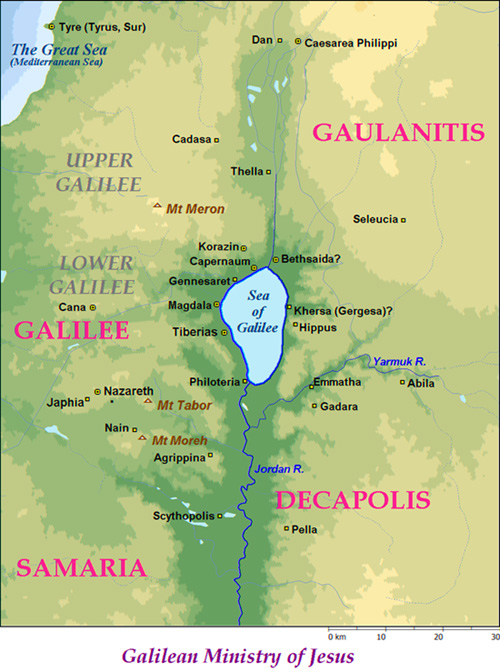 Das Markusevangelium
Mk 7,31 Und wie-der hinausgehend aus den Gebieten von Tyros, kam er durch Sidon ans Meer der Galilaia mitten in die Gebiete (der) Dekapolis.
 Gerasa
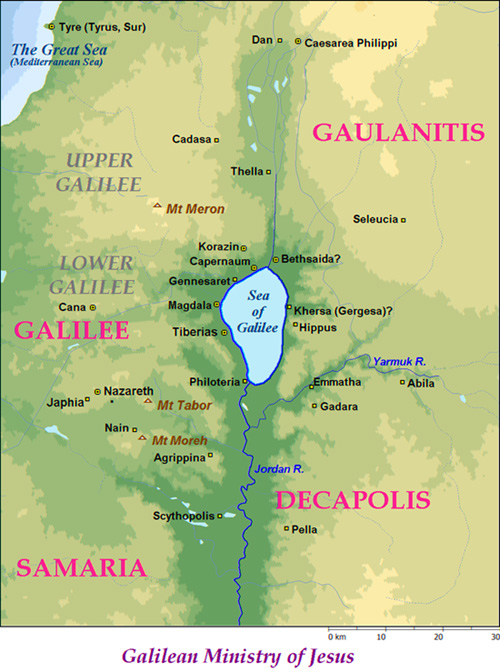 Das Markusevangelium
5,1:  Und sie ka-men an das jensei-tige Ufer des Sees in das Land der Gerasener
aber:

Gerasa liegt 60 km sö vom See!
 Gerasa
Das Markusevangelium
§3.6  Adressaten
überwiegend heidenchristliche Gemeinde:

  Erklärung jüdischer Gebräuche 
  Übersetzung semitischer Ausdrücke
  Desinteresse am Gesetz (Terminus νόμος fehlt!)
Mk 7,3f:
„Die Pharisäer essen nämlich wie alle Juden nur, wenn sie vorher mit einer Handvoll Wasser die Hände gewaschen haben, ...
Mk 15,34 (Jesu letzte Worte am Kreuz):
„Eloi, eloi, lema sabachtani, das heißt übersetzt: Mein Gott, mein Gott, warum hast du mich verlassen?“
ferner: 5,41 (Talita kum); 7,34 (Effata)
Das Markusevangelium
§3.7  Ort und Zeit
Vorschlag 1: Rom

 altkirchliche Tradition
 Latinismen / Itazismen:
	legio (Mk 5,9.15); 
	denarius (6,37); 
	quadrans (12,42);
	centurio (Mk 15,39.44)
  Einwand: Militär- und Geldwesen, 
				allgemein verbreitet
Das Markusevangelium
§3.7  Ort und Zeit
Vorschlag 2: Syrien

 Milieu (des MkEv)  gg. Rom
	 θάλασσα τῆς Γαλιλαίας 	tr,N<Kih; ~y: (Yam haKinneret) 
	 Mk bewahrt den ländlichen Charakter des 					  Wirkens Jesu besser als die anderen Evv
	 alle mk Gleichnisse agrarisch geprägt
geographische Angaben stimmen nicht bzw. 	wirken sehr seltsam  gg. Palästina
   5,1:  Und sie kamen an das jenseitige Ufer des Sees in das Land 
				der Gerasener 
	7,31:		Und wieder hinausgehend aus den Gebieten von Tyros, 
					kam er durch Sidon ans Meer der 	Galilaia mitten in die 							Gebiete (der) Dekapolis
Das Markusevangelium
§3.7  Ort und Zeit
Diskussion:

12,42u.kommend, eine arme Witwe warf zwei Lepta, 
das ist ein Quadrans                  ὃ ἐστιν κοδράντης
Ebner, S. 171: „Der Erzähler erklärt also eine Spezialmünze aus den östlichen Provinzen mit einer Münzform, wie sie eigentlich nur in der westlichen Reichshälfte bekannt ist“
 Rom

(Argumente für Syrien auch vormk. verständlich)
Das Markusevangelium
§3.7  Ort und Zeit
kurz vor oder nach 70p verfasst

entscheidend ist Mk 13,1f
13,1f     Und als er aus dem Tempel heraustrat...: Siehst du diese großen Gebäude? Hier wird nicht ein Stein auf dem anderen gelassen werden, der nicht abgebrochen werden wird.
nach 70p: vaticinium ex eventu
Theißen: nach 13,1f werden „die großen Gebäude“ (Plural!) zerstört werden, wobei kein Stein auf dem anderen bleibt. 
	Exakt das ist 70p passiert (nicht nur der Tempel) — vgl. dagegen Tempellogion (Zerstörung des Tempels und Errichtung eines neuen Tempels)
Das Markusevangelium
§3.8  Situativer Entstehungshorizont
Herrschaftsantritt des Vespasian
 69p Wirren nach Neros Tod (Vierkaiserjahr)
 „Euangelia“ aus dem Osten: Vespasian als Kaiser

Parallelisierungen und Kontrastierungen:
von Cäsarea Philippi aus nach Jerusalem
„Sei gegrüßt, König der Juden!" (15,16-20)
DIVI FILIUS („Sohn eines Göttlichen“) als röm. Kaiserti-tulatur  υἱὸς θεοῦ (Artikel fehlt!)
Vespasian nicht adlig u.ohne vergöttlichten Vater
„Wunder Vespasians“ zu Propagandazwecken  Wunder Jesu unter „Propagandaverbot“
Aufsteigermentalität vs. Statusverzicht
Kreuzweg/Triumphzug, Auferweckung/Apotheose
Das Markusevangelium
§3.8  Situativer Entstehungshorizont
Christenverfolgung unter Nero 64p
13,12 „…Bruder den Bruder in den Tod ausliefern…“
Vorgehen der Magistrate, festgenommene Chris-ten als Denunzianten zu missbrauchen (Ann 15,44)
manche haben Verrat geübt: Prototyp Judas
andere Glauben verleugnet: Prototyp Petrus
Nachfolge = Selbstverleugnung (Kontrast zu Verleugnung Jesu!)
Das Markusevangelium
§3.9  Theologische Tendenz und Abfassungszweck
auffällig: Schweigegebot z.Aussagen zur Identität Jesu  
  1,24f.34; 3,11:	an Dämonen
  1,44; 7,36:	an Geheilte
  8,27-33; 9,9: 	an Jünger
  6,52; 8,17:	Jüngerunverständnis
  4,10-12:	Parabeltheorie
   W. Wrede, Das Messiasge-heimnis in den Evv, 1901
Erst Passion enthüllt: 
14,62: Ich bin es! 
15,39: Wahrhaftig, dieser Mensch war Sohn Gottes!
Versuch, historische Erinnerung (unmessianischer Jesus) und gegenwärtigen Glauben (an Jesus als Messias) auszugleichen  Verlegenheit der Jünger!
Aber: kein einheitl. Komplex; eigentliche Intention (Schnelle): kein Verständnis Jesu ohne Kreuz und Auferstehung; vgl. Ebner: Kontrast zu Vespasian
Das Markusevangelium
§3.9  Theologische Tendenz und Abfassungszweck
Christologie

  Gottessohn: führendes christol. Bekenntnis
Taufe:	 1,11Du bist mein geliebter Sohn
Verklärung: 9,7Dieser ist mein geliebter Sohn 
Tod:		 15,39Dieser Mensch war (ein) Gottessohn
Menschensohn: v.a. in Leidensweissagungen
8,31…dass der Sohn des Menschen vieles leiden und verworfen werden müsse von den Ältesten und Hohepriestern und Schriftgelehrten und dass er getötet werden und nach drei Tagen auferstehen müsse.
Christus: zentral (Petrusbekenntnis; Frage im Prozeß); beginnt zum Eigennamen zu verblassen
9,41Denn wer euch ... Wasser zu trinken geben wird aufgrund dessen, dass ihr Christus angehört...
Das Markusevangelium
§3.9  Theologische Tendenz und Abfassungszweck
Jünger

 negativ: unverständig, ängstlich, kleingläubig
	       v.a. weisen das Kreuz von sich
	       (NB: Jüngerreaktionen nach Leidensank.)
	       versagen in der Passion
positiv:  gerufen, angenommen, erwählt
	       NB: Vorwürfe in Frageform
Jünger als Typen für den christlichen Leser:

MkEv als Einweisung in die Nachfolge:
 Kreuz, Dienst (vgl. 8,34; 9,35f; 10,45)
 Glauben (9,23Dem Glaubenden ist alles möglich)
Das Markusevangelium
§3.10  Markusschluß
16,9-20 fehlt im Vaticanus und Sinaiticus
 älteste erhaltene Version endet mit 16,8?
Und herausgehend flohen sie vom Grab, denn (es) hielt sie Zittern und Entsetzen; und keinem sagten sie etwas; denn sie fürchteten sich
Kann ein Text so enden?
καὶ ἐξελθοῦσαι ἔφυγον ἀπὸ τοῦ μνημείου, εἶχεν γὰρ αὐτὰς τρόμος καὶ ἔκστασις· 
καὶ οὐδενὶ οὐδὲν εἶπαν· ἐφοβοῦντο γάρ.
Abwehr einer theologia gloriae?
Schweigegebot? aber: Mk 14,28; 16,7 wird Erwartung geweckt! 
Gnilka: „In der erzählten Welt wird die Christo-	phanie nicht mehr geschildert. Sie soll im 	Glauben der Betroffenen, d.h. in der Pragmatik 	des Lebens Gestalt gewinnen.“
Das Markusevangelium
§3.10  Markusschluß
unechter Markusschluß (16,9-20)
9Als er aber früh am ersten Wochentag auferstan-den war, erschien er zuerst der Maria Magdalena, von der er sieben Dämonen ausgetrieben hatte.  
	10Die ging hin und verkündete es denen, die mit ihm gewesen waren und trauerten und weinten.  
	11Und als jene hörten, daß er lebe und von ihr gesehen worden sei, glaubten sie nicht.  
	12Danach aber offenbarte er sich zweien von ihnen in anderer Gestalt unterwegs, als sie aufs Land gingen.  13Und jene gingen hin und verkünde-ten es den übrigen; auch jenen glaubten sie nicht. 
	14Nachher offenbarte er sich den Elfen selbst, als sie zu Tisch lagen, und schalt ihren Unglauben und ihre Herzenshärtigkeit, daß sie denen, die ihn auferweckt gesehen, nicht geglaubt hatten.
Das Markusevangelium
§3.10  Markusschluß
unechter Markusschluß (16,9-20)
15Und er sprach zu ihnen: Geht hin in die ganze Welt und predigt das Evangelium der ganzen Schöpfung!  16Wer gläubig geworden und getauft worden ist, wird errettet werden; wer aber ungläubig ist, wird ver-dammt werden.  
	17Diese Zeichen aber werden denen folgen, die glauben: In meinem Namen werden sie Dämonen austreiben…
	19Der Herr wurde nun, nachdem er mit ihnen geredet hatte, in den Himmel aufgenommen und setzte sich zur Rechten Gottes.  20Jene aber zogen aus und predigten überall, während der Herr mit-wirkte und das Wort durch die darauf folgenden Zeichen bestätigte.